Devenir 
    ANTIRACISTE
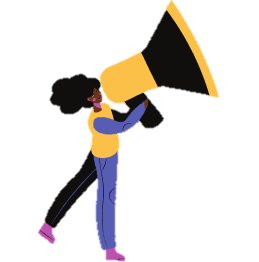 Module 1 : Comprendre le racisme
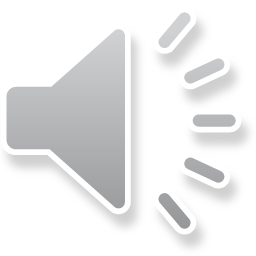 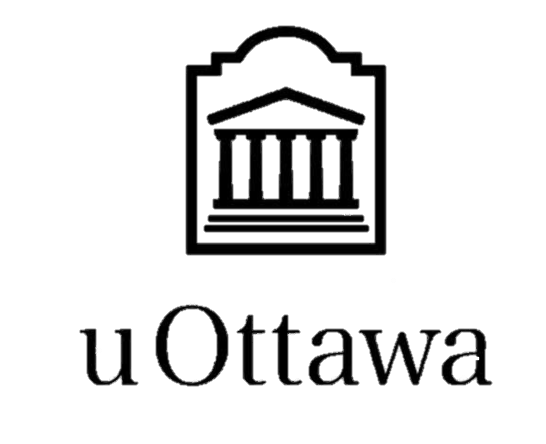 Public Health
			Agency of Canada
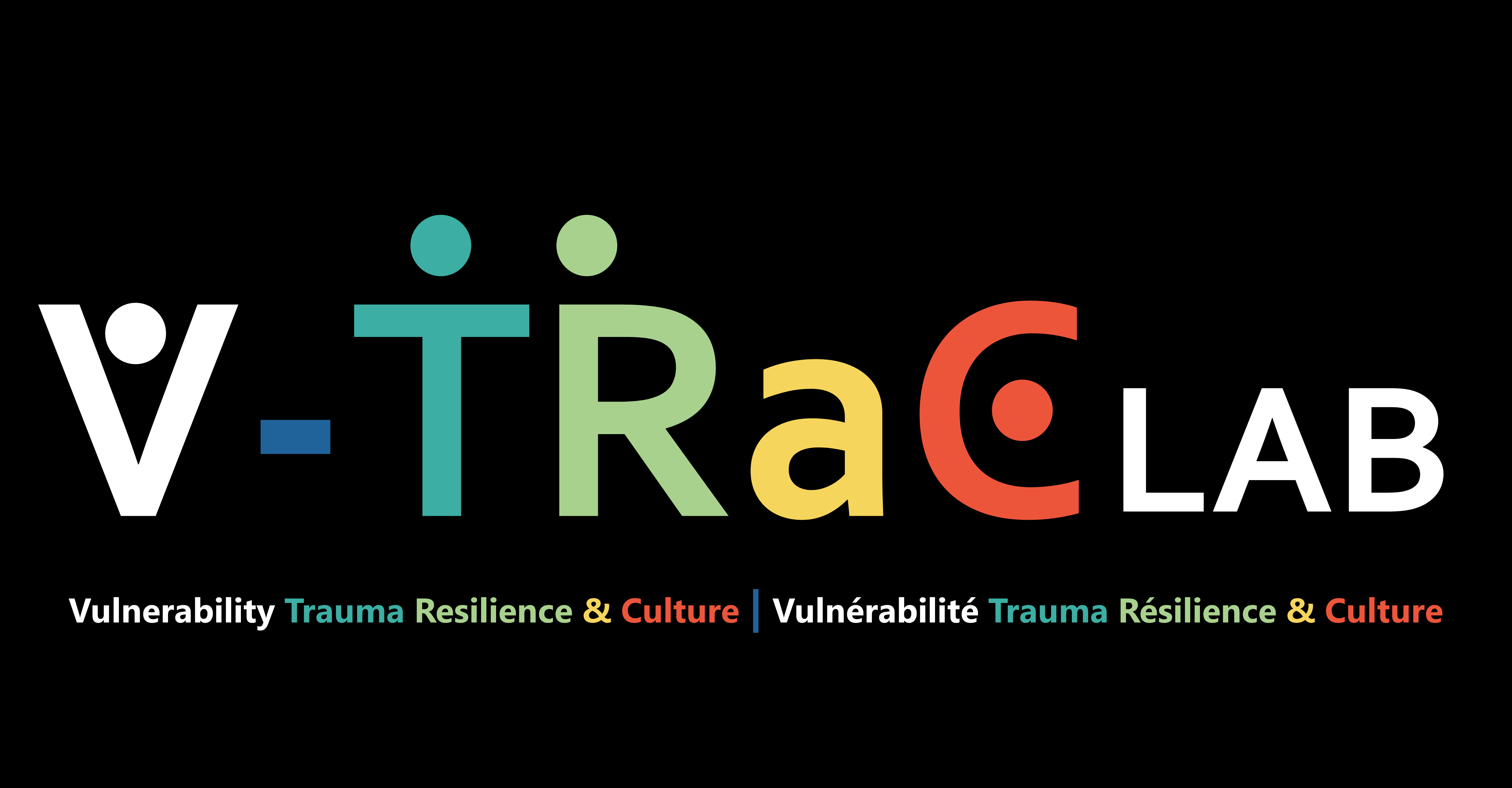 Financé par :
			Agence de la santé		 	
			Publique du Canada
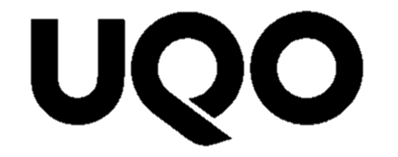 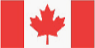 Module 1 : Introduction
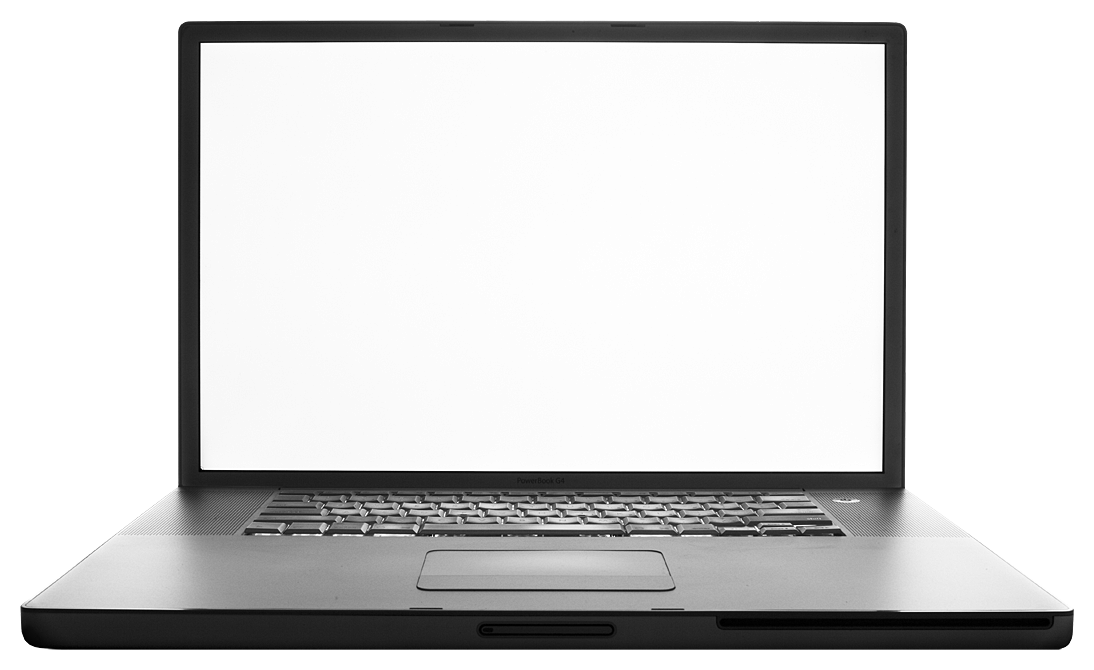 Nous devons « sortir de [nos] zones de confort actuelles pour affronter personnellement le travail douloureux et généralement émotionnel de l'antiracisme au quotidien... [pour] travailler activement, consciemment et constamment afin d'éliminer le racisme en rejetant les systèmes qui maintiennent des privilèges en faveur de la dignité humaine, du respect mutuel et de la liberté ». (Johnson et al., 2000).
« Dans une société raciste, il ne suffit pas d'être non raciste. Nous devons être antiracistes ». (Angela Davis)
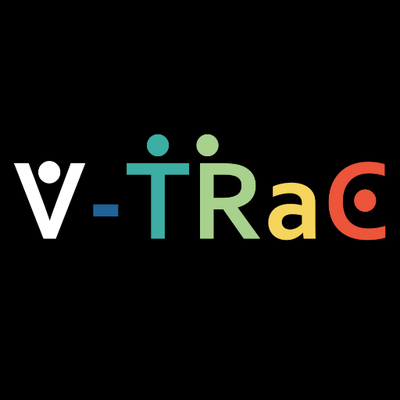 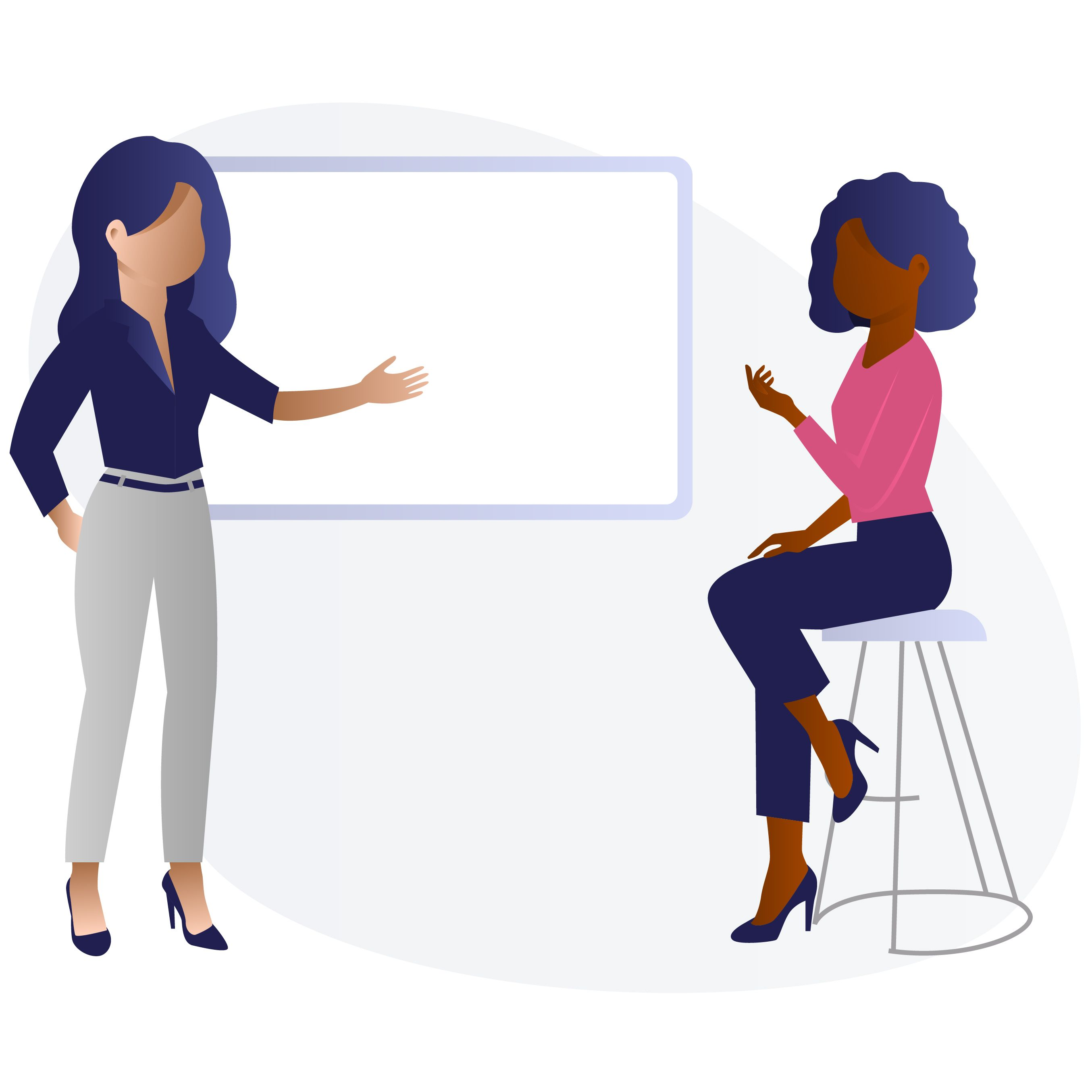 MODULE 1
QU’APPRENDRONS-NOUS ?
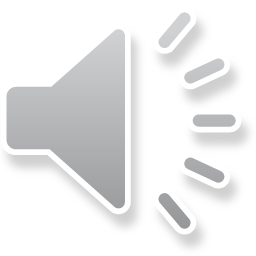 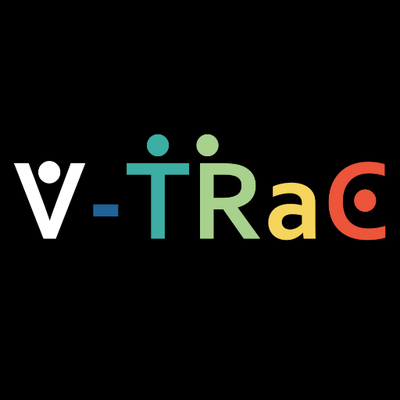 SECTION   1
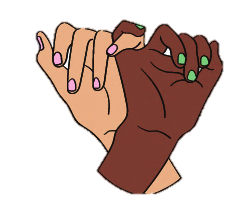 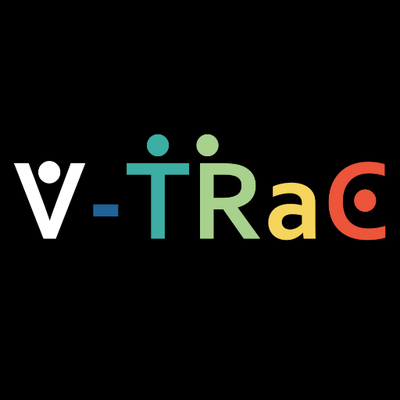 4
Module 1 : Comprendre le racisme
La « Race » : Une construction sociale:
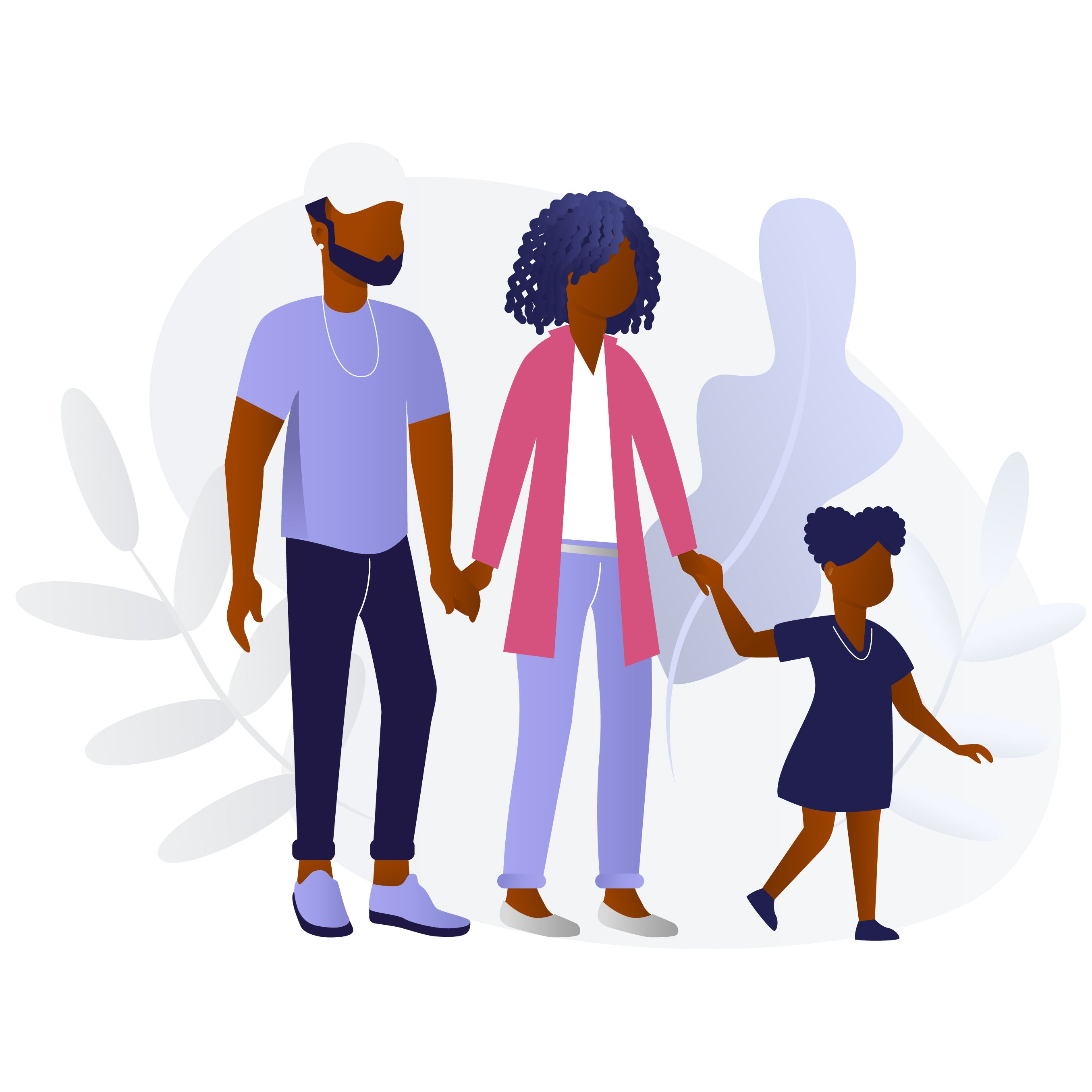 La race n’existe pas! 

La classification selon la race n’a aucun fondement biologique légitime (Miles & Brown, 2003). 

La race est une notion qui est socialement construite et fluide, c’est-à-dire qu’elle change au fil du temps et selon les sociétés.
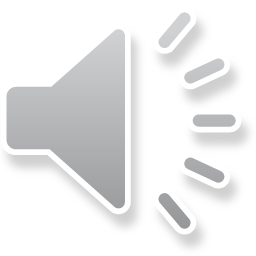 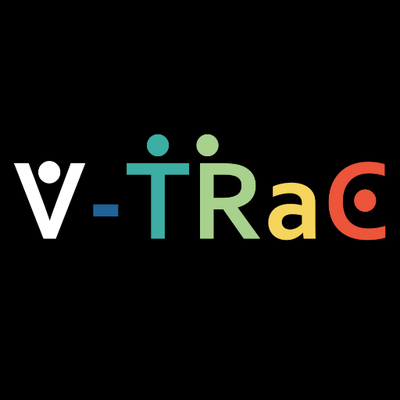 Module 1 : Comprendre le racisme
Définitions des grandes thématiques
1. Racialisation (Racisation)
Définition de la Commission ontarienne des droits de la personne (2005):

La racialisation est le processus de construction sociale de la race qui permet la domination d’un groupe sur un autre et par lequel les sociétés considèrent les races comme étant véritables, différentes et inégales d’un point de vue social, économique et politique
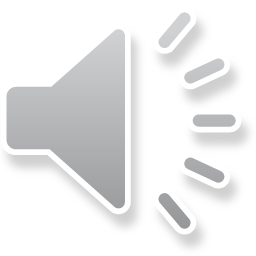 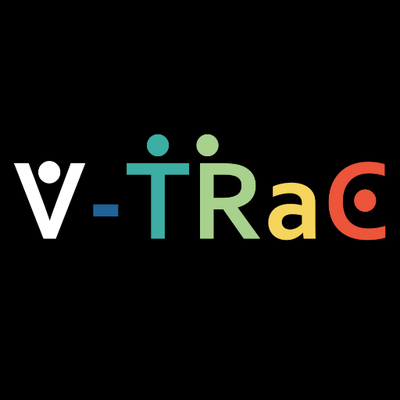 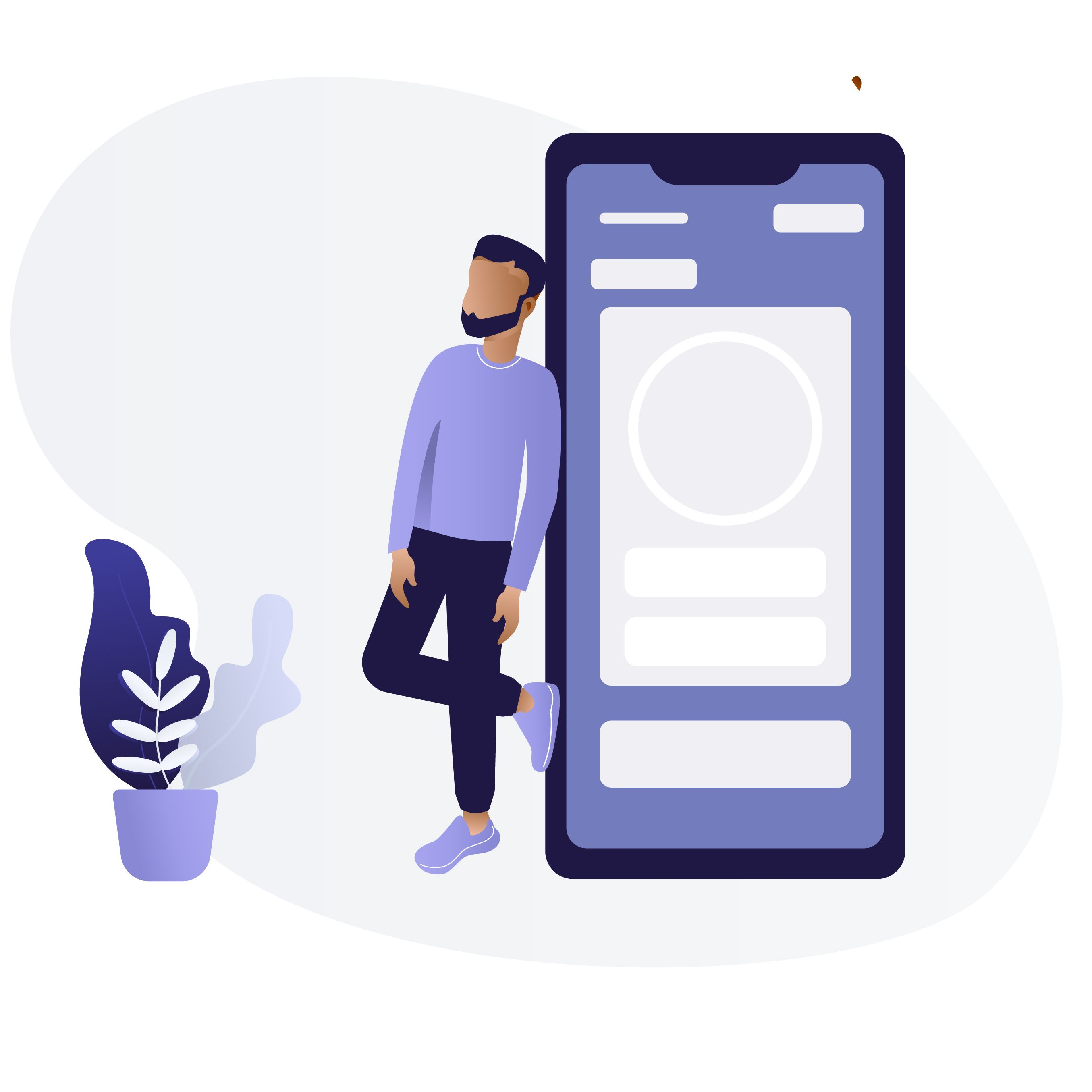 Module 1 : Comprendre le racisme
Définitions des grandes thématiques
2. Le racisme est une forme  préjugé qui inclut […] des idéologies de supériorité envers un groupe racial comparativement à un autre
Racisme explicite

Les propos racistes

 La violence physique contre 
      une personne racialisée 

La cyberintimidation raciste
Racisme implicite

Microagressions raciales

Peuvent paraître banales 
(Sue, Capodilupo, Torino, Bucceri, Holder, Nadal, & Esquilin, 2007; Gordon & Johnson, 2003; Sue, 2003). 

Sont subtiles de nature
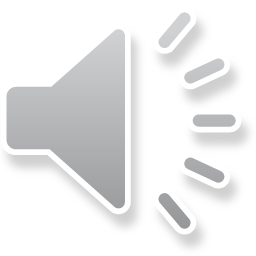 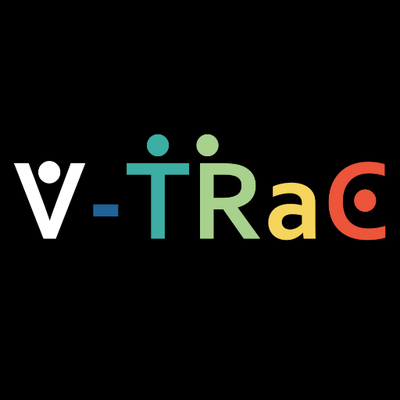 Module 1 : Comprendre le racisme
Définitions des grandes thématiques
Présomption de l’origine
Refuser de reconnaître la race
Exemples de 
microagressions raciales
Affirmer par sa façon de parler que la race ne joue pas de rôle dans les succès de la vie
Déni de ses propres biais raciaux
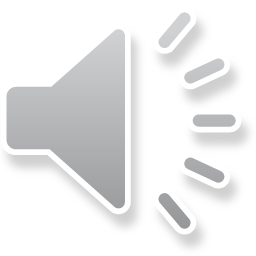 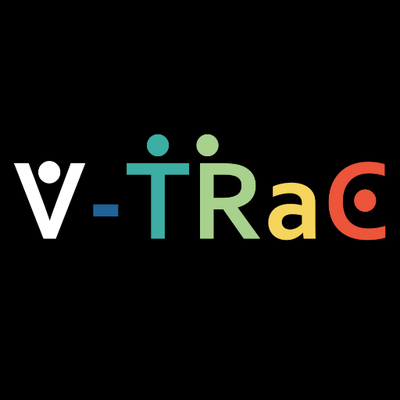 Module 1 : Comprendre le racisme
Définitions des grandes thématiques
3. Racisme institutionnel

A lieu à l’intérieur des institutions:
4. Racisme systémique (structurel)

Privilégier de manière systématique le groupe racial majoritaire et en présentant des désavantages pour les groupes raciaux minoritaires. 

Par exemple: l’accessibilité des soins et dans la qualité des traitements médicaux reçus par les personnes racisées 
(King, 1996).
Gouvernements
Entreprises
Écoles 
Instituts religieux
Par exemple: Le fait d’orienter de manière systématique les étudiants noirs vers des parcours moins valorisants
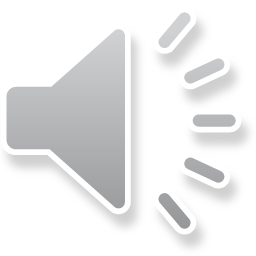 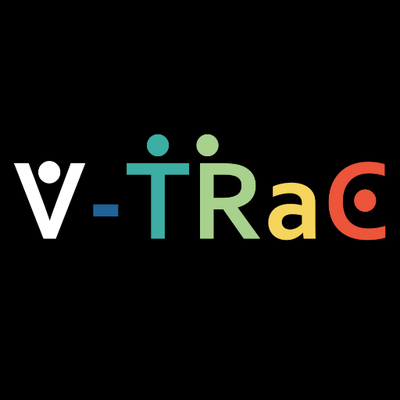 Module 1 : Comprendre le racisme
Définitions des grandes thématiques
6. Racisme individuel ou interpersonnel

Le racisme interpersonnel inclut des menaces et du harcèlement, ainsi que des actes d’exclusion sociale, de stigmatisation et de traitement injuste 

(Society for Health Psychology, 2018; Krieger, 1999; Contrada et al., 2001)
5. Racisme intériorisé

le racisme intériorisé se produit lorsque des personnes victimes de racisme adoptent elles-mêmes des croyances et des comportements qui soutiennent le racisme qu’elles vivent 

(Bivens, 2005)
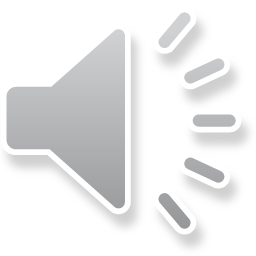 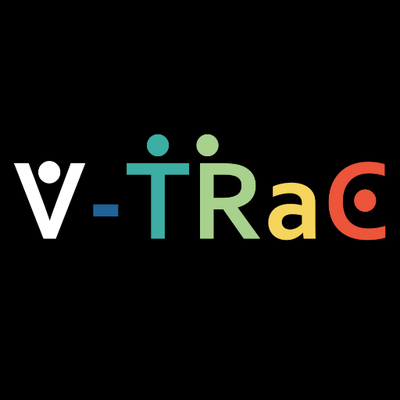 Module 1 : Comprendre le racisme
Définitions des grandes thématiques
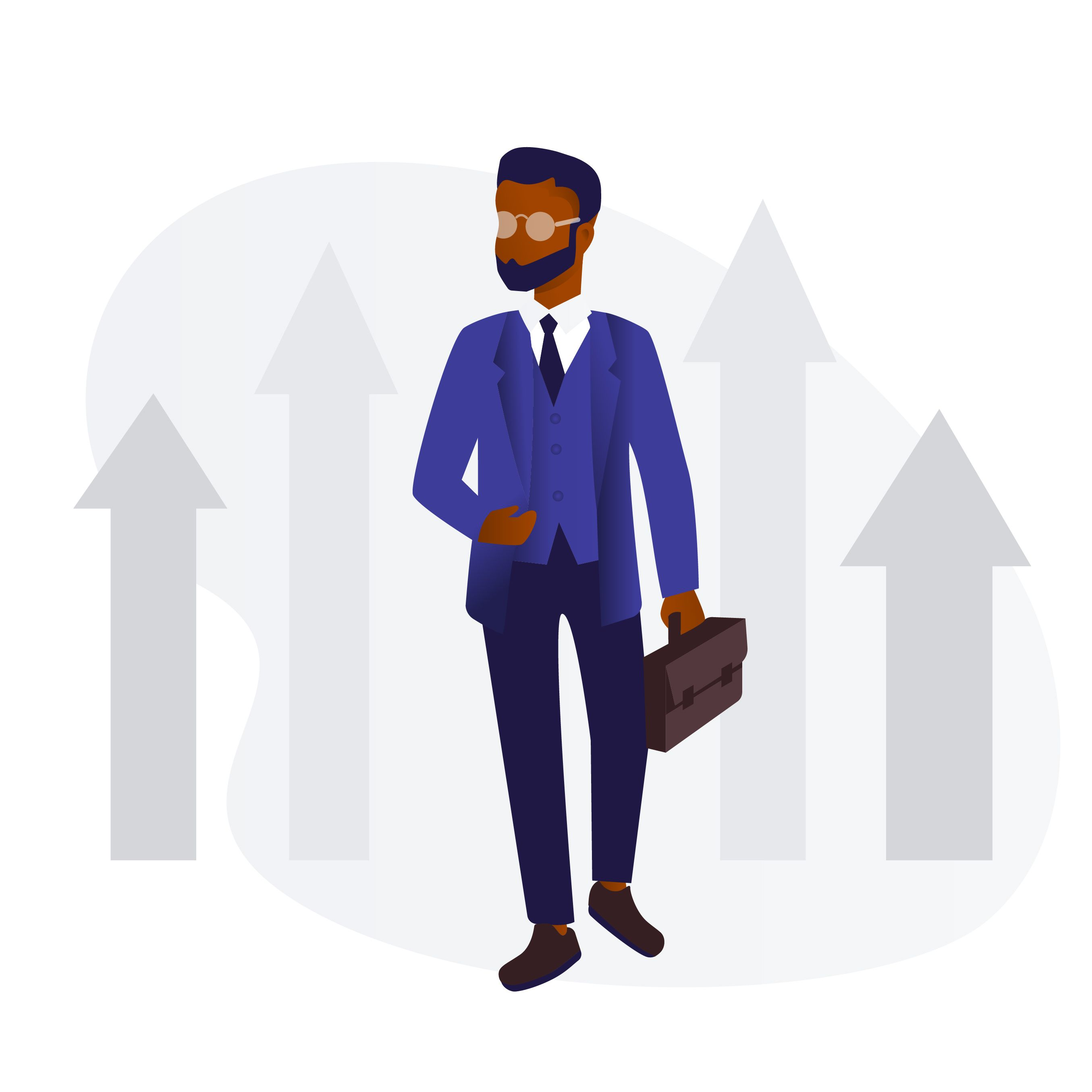 7. Le profilage racial
Définition de la Commission ontarienne des droits de la personne :

Le profilage racial se produit lorsqu’une figure autoritaire attribue une intention criminelle et/ou agit selon des présomptions stéréotypées fondées sur la race, la couleur, l’ethnie, et d’autres marqueurs identitaires d’un individu
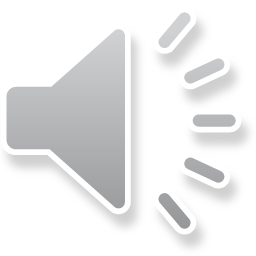 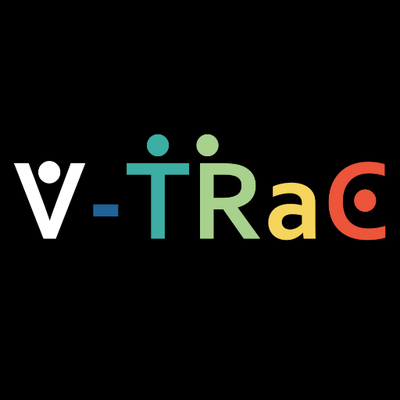 Module 1 : Comprendre le racisme
Définitions des grandes thématiques:
8.les préjugés et les biais raciaux
Préjugés

Définition du Ministère des Services à l’enfance et des services sociaux 
et communautaires (2008): 

Une opinion ou une attitude erronée ou injustifiée, et souvent négative envers une personne ou un groupe parce qu’ils sont
Biais raciaux
Un biais peut être défini comme un préjudice favorable ou défavorable à un groupe ou une personne par rapport à un(e) autre et souvent considéré comment étant injuste
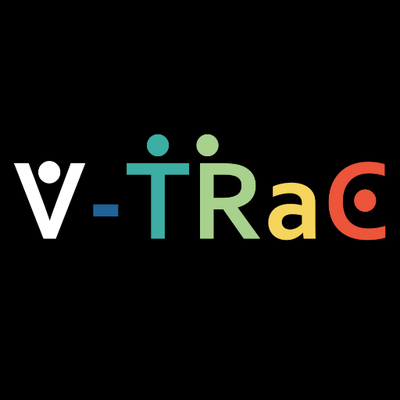 Module 1 : Comprendre le racisme
Définitions des grandes thématiques:
8.les préjugés et les biais raciaux
Biais implicites
Les biais implicites sont des biais qui sont activés de manière involontaire sans que l’individu en prenne conscience et sans son contrôle intentionnel.
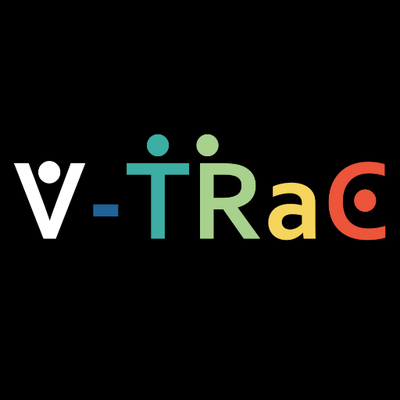 Module 1 : Comprendre le racisme
Définitions des grandes thématiques
9. Le privilège blanc et la suprématie blanche
La suprématie blanche est la croyance selon laquelle les humains de races blanches ou à la complexion plus pâle sont supérieurs aux humains appartenant à d’autres groupes raciaux Jenkins, 2005). 


 Aujourd’hui, les études ont tendance à parler de privilège blanc, avec raison. Les personnes dites blanches ont plus d’avantages dans la société à cause de la couleur de leur peau.
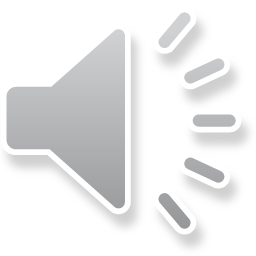 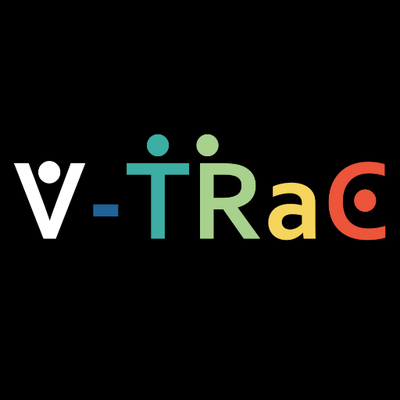 Module 1 : Comprendre le racisme
Définitions des grandes thématiques
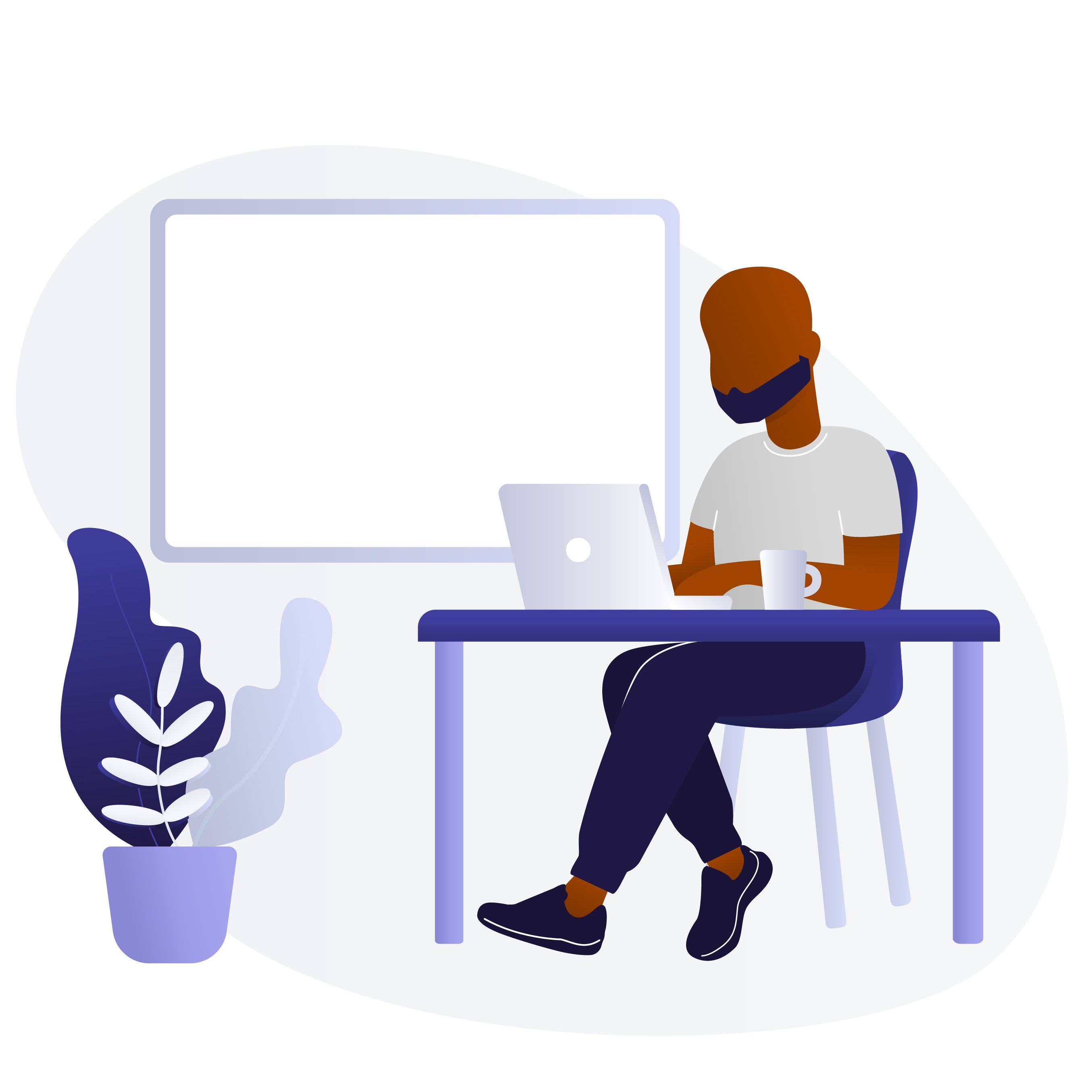 10. Discrimination raciale
Le ministère des Services à l'enfance et des Services sociaux et communautaires de l’Ontario (2008) définit la discrimination comme étant: 

Il s’agit de toute action qui limite les opportunités d’une personne ou d’un groupe en raison de caractéristiques telles que […] sa race
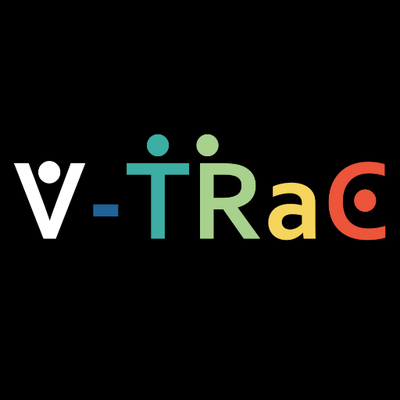 Module 1 : Comprendre le racisme
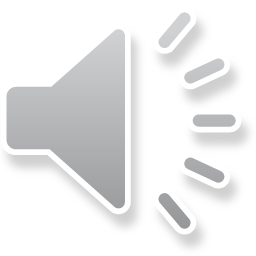 Historique de discrimination raciale au Canada:
Survol des moments importants de notre histoire:
1628
1996
1914
1830
1834
1880
1939
1941
L’incident du paquebot MS St Louis
Les pensionnats ferment leurs portes
Imposition d’une taxe pour les immigrants chinois
Création des pensionnats autochtones
Emprisonnement de 20 000 japonais canadiens
Commencement de l’esclavage en Nouvelle France
Abolition de l’esclavage par le parlement britannique
L’incident du Komagata Maru
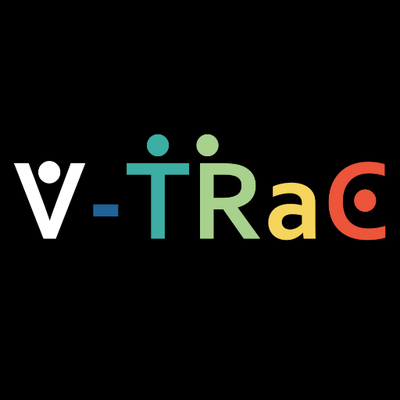 Module 1 : Comprendre le racisme
Historique de discrimination raciale au Canada:
1628   à  1834
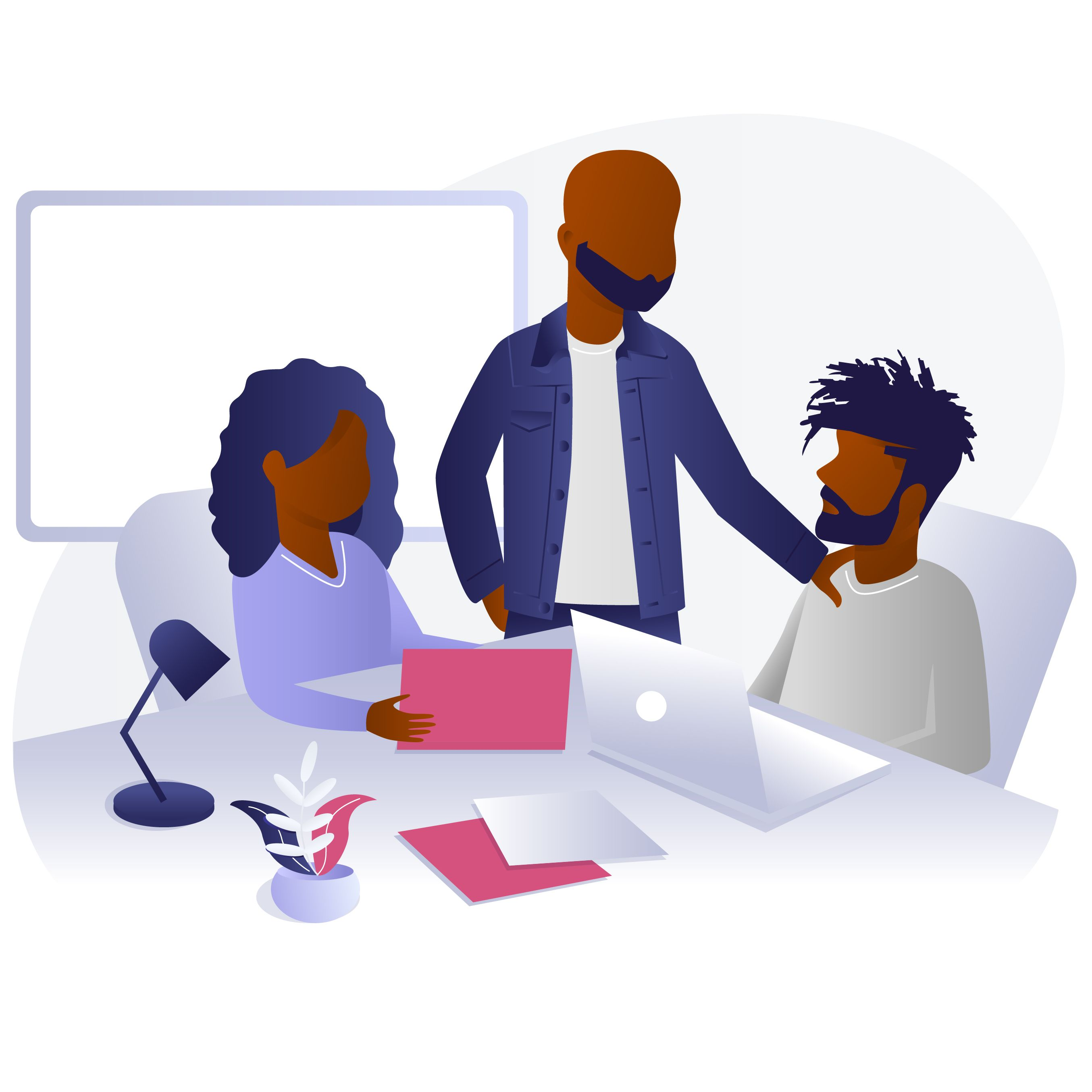 L’esclavage au Canada
En Nouvelle France: Les colons français et anglais ont mis en esclavage les noirs et les autochtones 

À l’époque des Loyalistes: 4200 esclaves Africains sur le territoire canadien 

Abolition: Aboli en 1834 par le parlement britannique
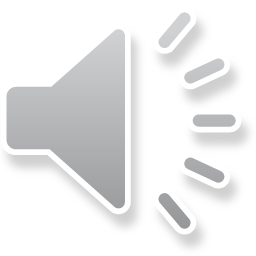 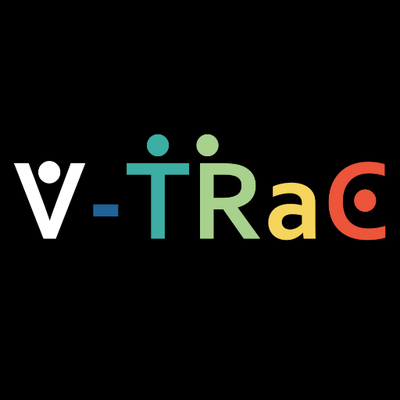 Module 1 : Comprendre le racisme
Historique de discrimination raciale au Canada:
1886  à  1996
Les pensionnats autochtones
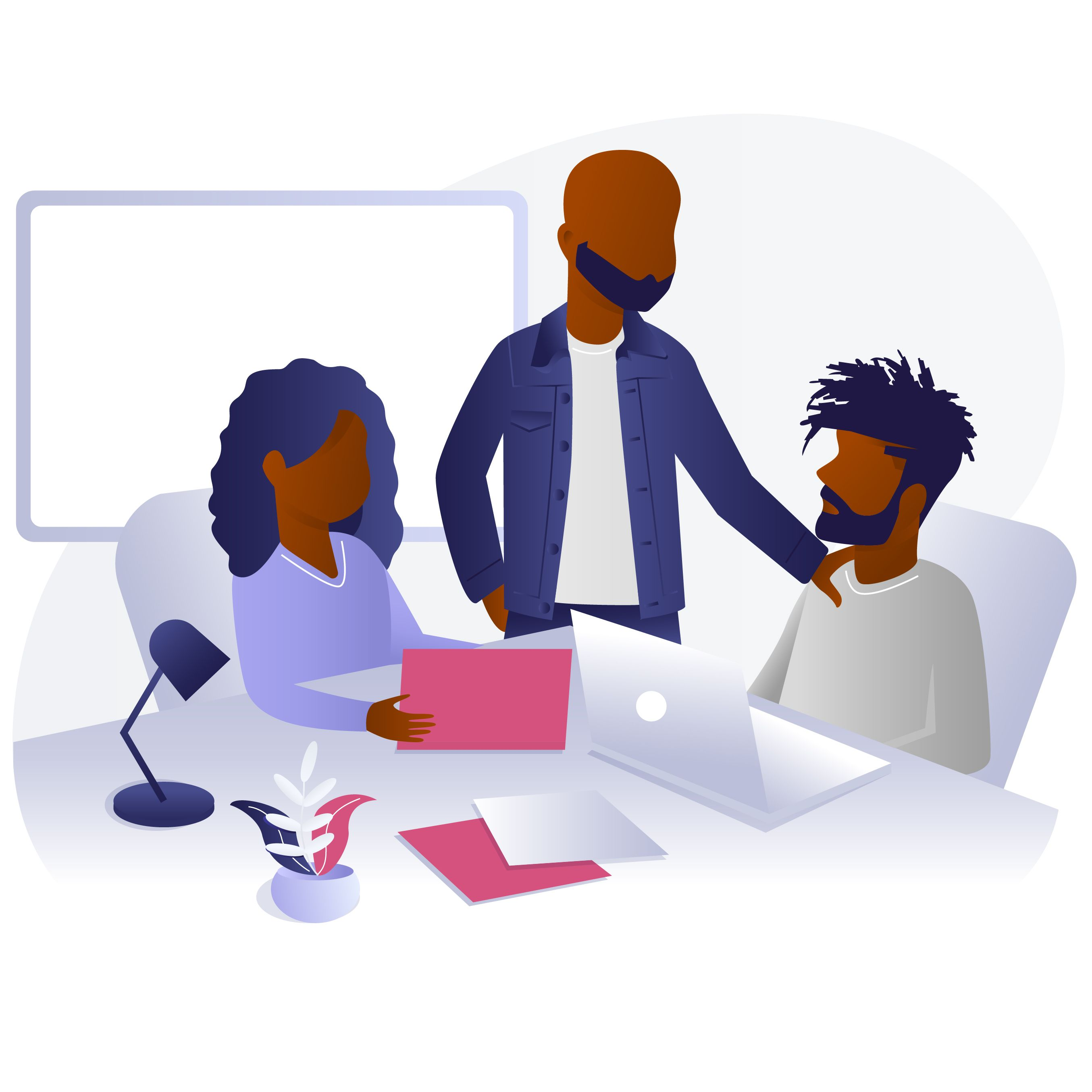 Créés par les églises et le gouvernement canadien en 1830 

En 1880, la mise en place d’une nouvelle politique gouvernementale mène à l’établissement de plusieurs pensionnats à travers le Canada 

En 1996 que les derniers pensionnats canadiens fermèrent leurs portes
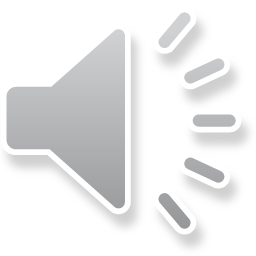 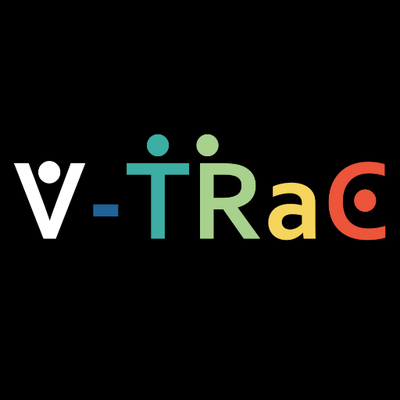 Module 1 : Comprendre le racisme
Historique de discrimination raciale au Canada: Les conditions de vie dans les pensionnats autochtones
Acculturation des pensionnés

Le curriculum est aucunement adapté à leur culture autant du point de vue de son contenu que dans la langue dans lequel il était enseigné

Plusieurs cas d’abus physiques et sexuels furent rapportés 

Surpopulation étudiante, nourriture de piètre qualité, plus de cas de maladie
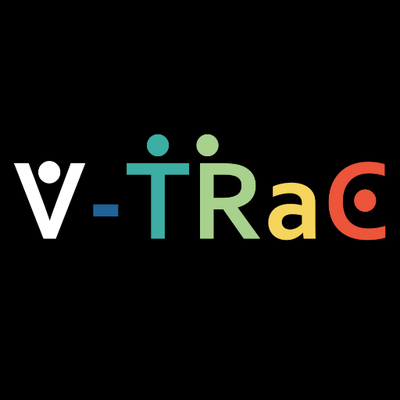 Module 1 : Comprendre le racisme
Historique de discrimination raciale au Canada:
Les travailleurs chinois du chemin de fer du pacifique
1881  à  1884
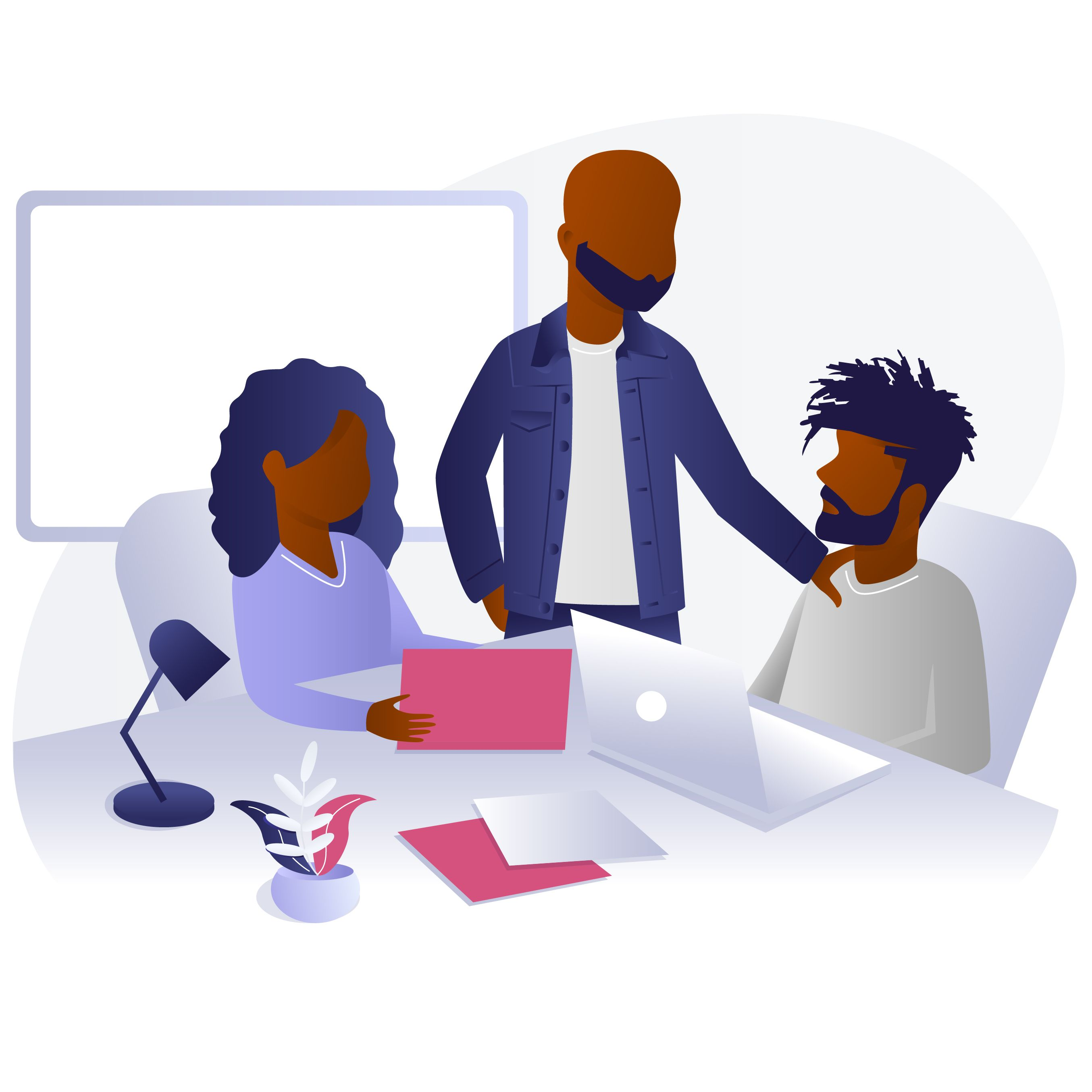 « Importation » de 15 000 travailleurs chinois pour permettre la construction d’un chemin de fer partant de l’est du Canada pour se rendre à l’ouest 

Ils travaillaient dans des conditions dangeureuses (risques de mort) 

Durant et après la construction du chemin de fer, plusieurs lois furent instaurées afin de limiter l’immigration de chinois au Canada
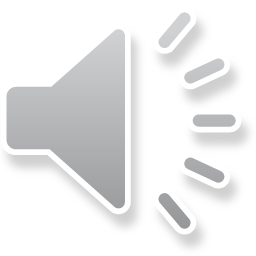 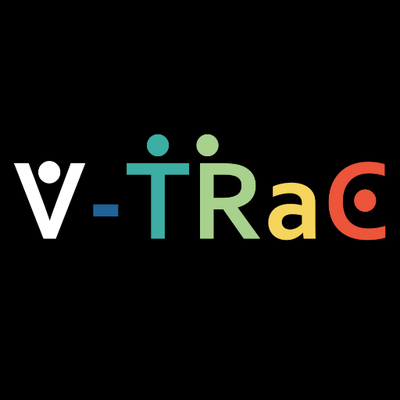 Module 1 : Comprendre le racisme
Historique de discrimination raciale au Canada:
1914
1914 et le Komagata Maru
Une fois arrivé au port de Vancouver, les autorités canadiennes ont refusé que la grande majorité des passagers indiens


Une fois de retour en Inde, une vingtaine des passagers ont été abattus et nombreux autres ont été emprisonnés lorsque les autorités britanniques ont refusé le droit aux passagers de partir librement
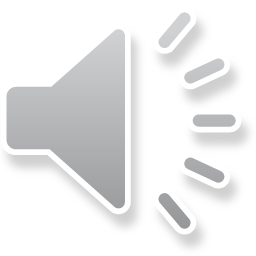 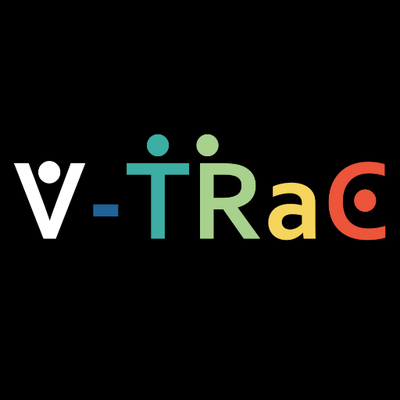 Module 1 : Comprendre le racisme
Historique de discrimination raciale au Canada:
Le paquebot MS St Louis et les 963 passagers juifs de 1939
1939
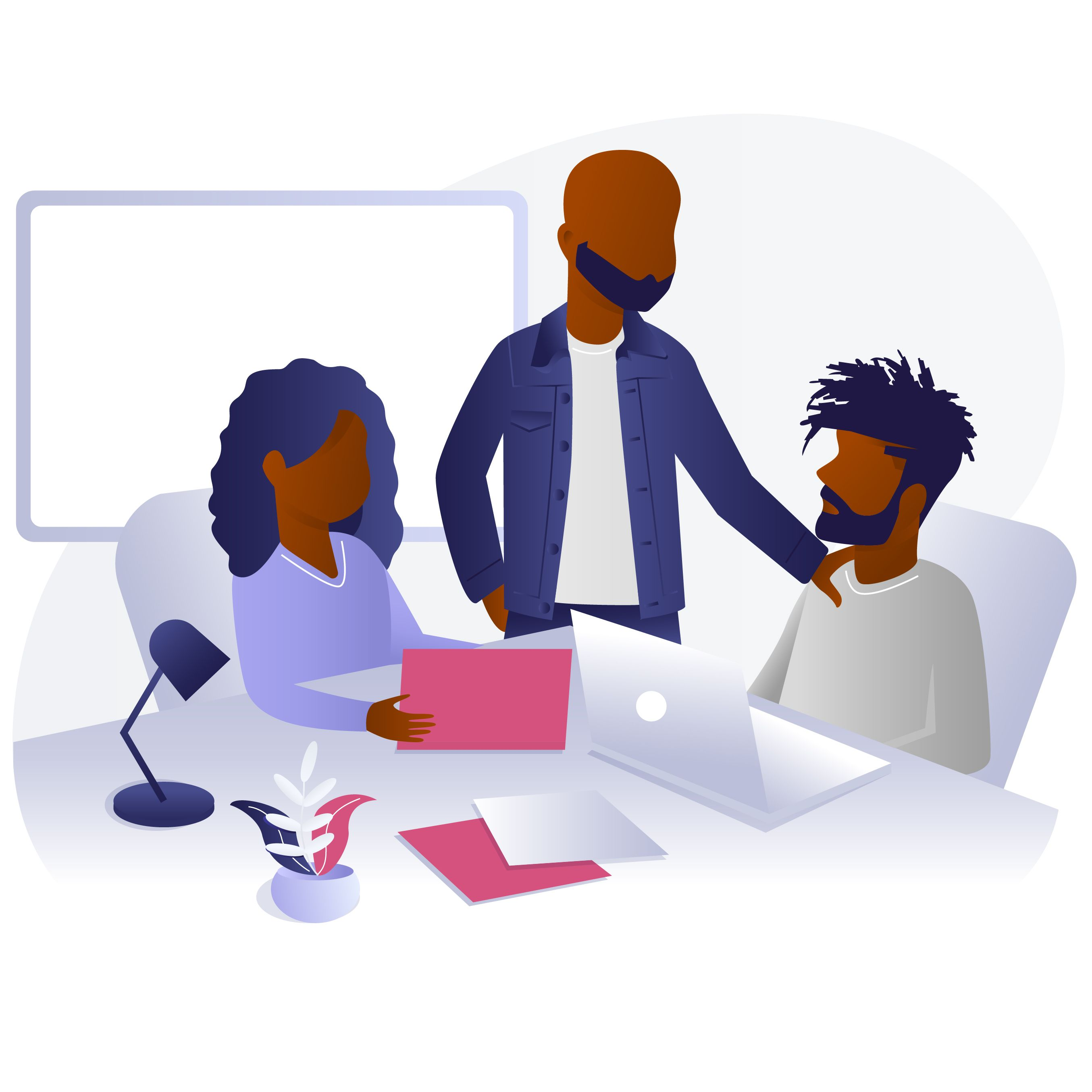 900 passagers juifs du paquebot MS St Louis demandent refuge au Canada et le gouvernement canadien leur refuse l’entrée 

N’ayant pas pu trouver refuge au Canada, 254 des passagers sont morts durant l’Holocauste (Yarhi, 2015).
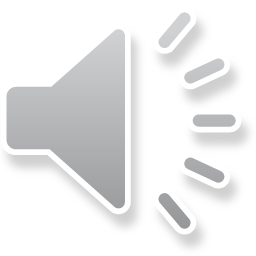 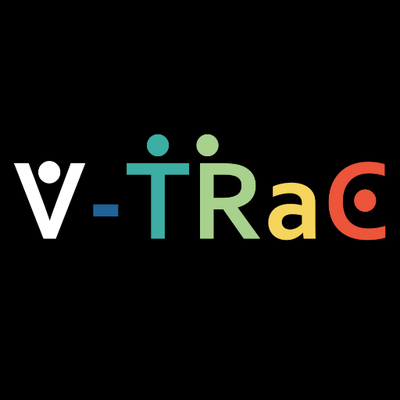 Module 1 : Comprendre le racisme
Historique de discrimination raciale au Canada:
L’emprisonnement des 20 000 japonais canadiens durant la seconde guerre mondiale et le renvoi de 4 000 japonais après la guerre
1941 à 1949
Dès 1877: plusieurs lois racistes envers la population japonaise furent instaurées au Canada, comme par exemple, leur interdire le droit de voter 

En 1942 : le gouvernement expulse environ 8000 Japonais canadiens de leurs maisons et leurs propriétés 

21 000 Japonais canadiens vécurent un tel sort au total (Marsh, 2012).
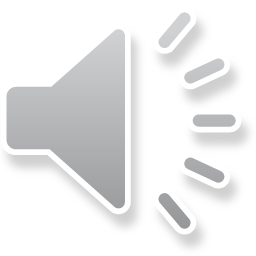 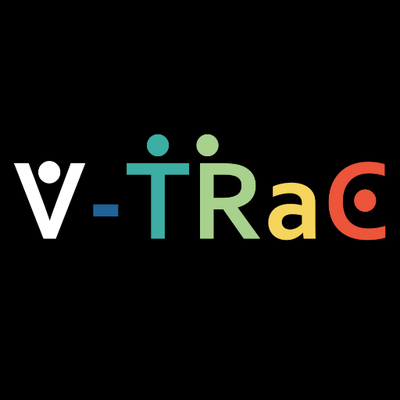 Module 1 : Comprendre le racisme
Historique de discrimination raciale au Canada:
Le racisme dans le système d’immigration :
1880
1969
1979
2010
1919
1923
Création de deux classes de réfugiés
Interdiction d’immigrer à certains groupes religieux, politiques et raciaux
Fin de  la taxe
Imposition d’une taxe pour les immigrants chinois
Reconnaissance des réfugiés comme une catégorie à part d’immigrants
Révision des réglementations d’immigration
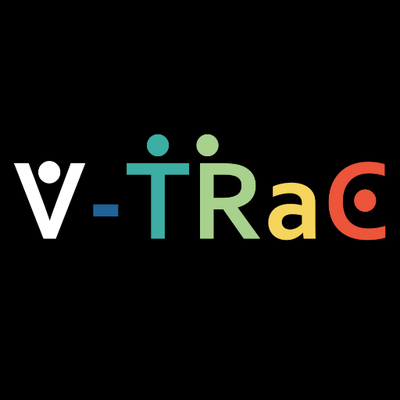 Module 1 : Comprendre le racisme
Le racisme et ses manifestations
Le racisme se manifeste dans les différentes sphères de la société
Milieu académique
Milieu du travail
Biens et services
Services de santé
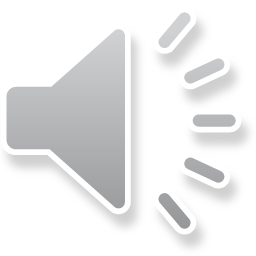 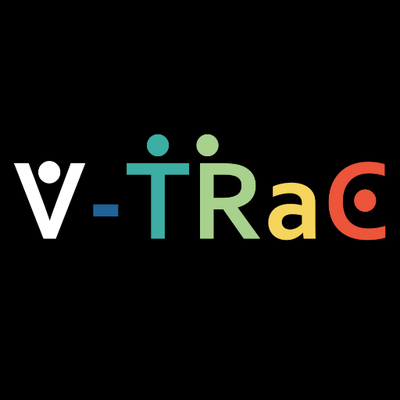 l’exposition à des curriculums euro-centriques
la minimisation d’incidents d’ordre racial
le groupement par aptitudes
manque de programmes répondant aux besoins des étudiants racialisés
Milieu académique
Biais au niveau des test et des évaluations
les mesures disciplinaires plus sévères ou injustes
le manque de diversité au niveau du corps professoral
Ses attitudes négatives envers les étudiants racialisés
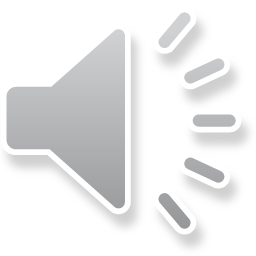 Module 1 : Comprendre le racisme
Le racisme et ses manifestations
Milieu du travail:
Pour chaque dollar canadien que gagne un homme blanc, les femmes racialisées gagnent $0.59 et les hommes racialisés $0.78
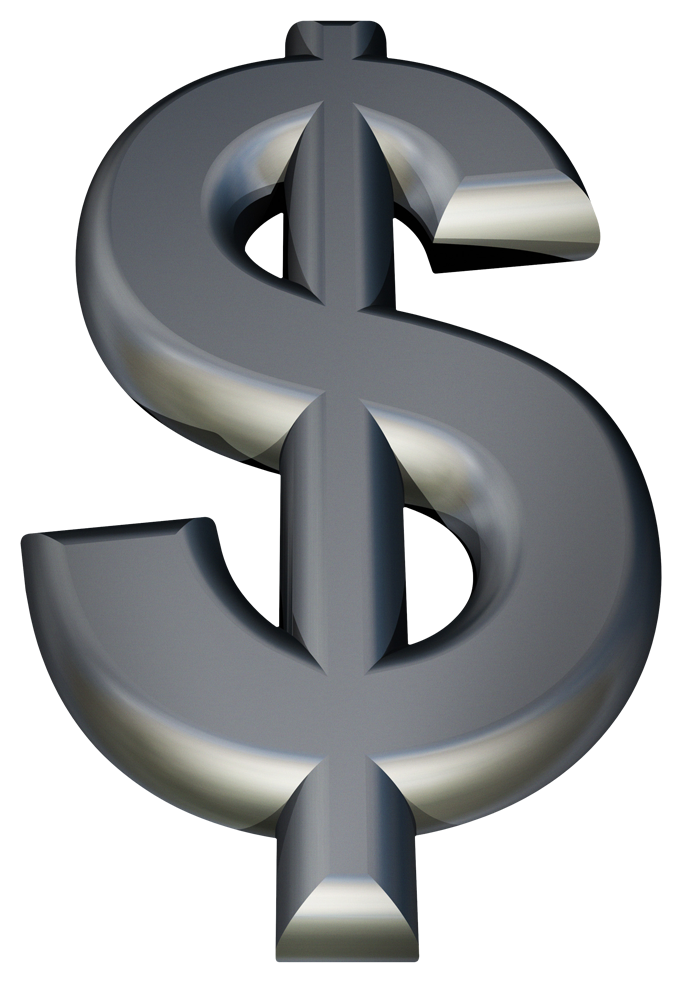 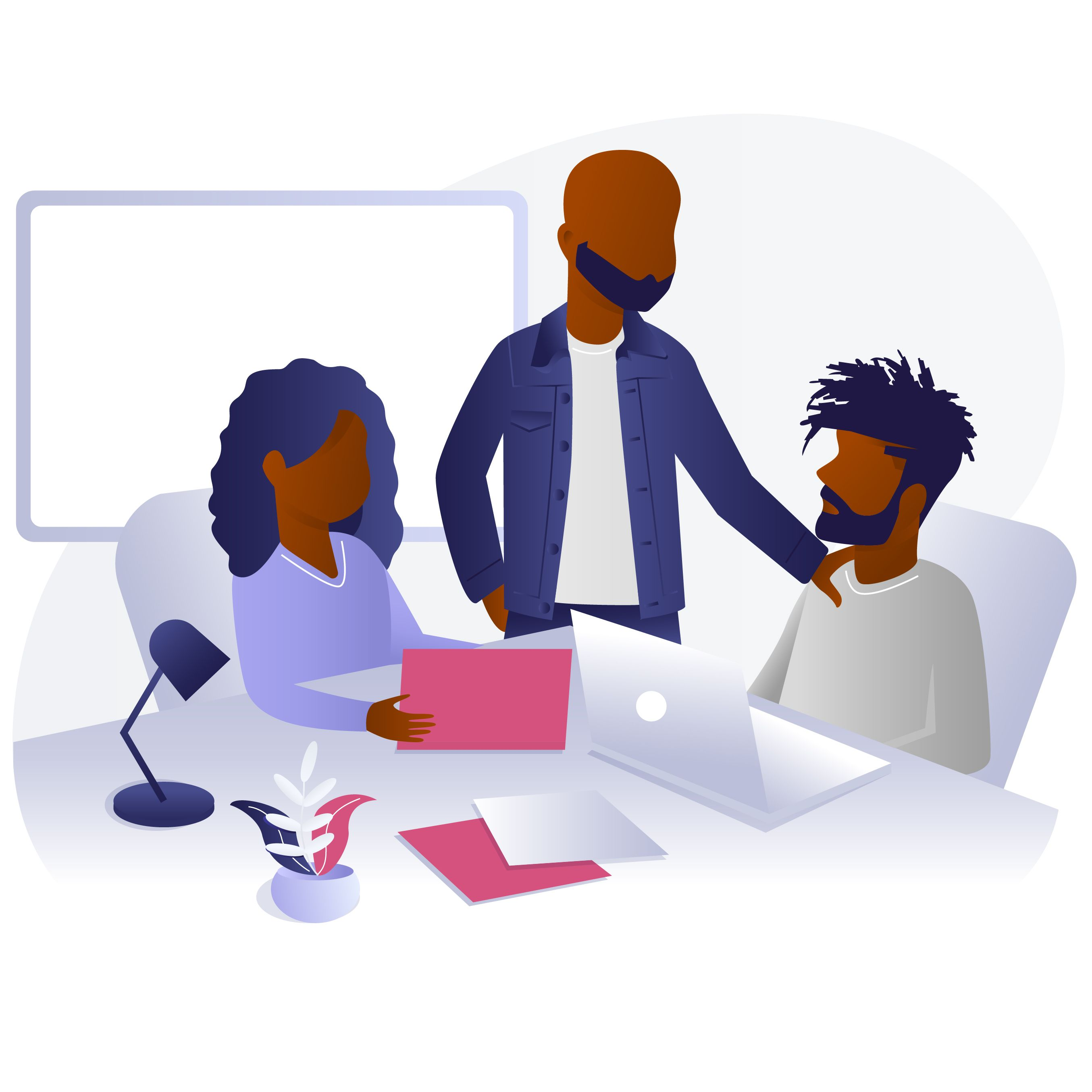 l’assomption qu’une personne racialisée occupe un poste de niveau inférieur à son poste réel
Les personnes racialisées font face à un taux de chômage de 9.2% comparé à 7.2% chez les personnes non-racialisées
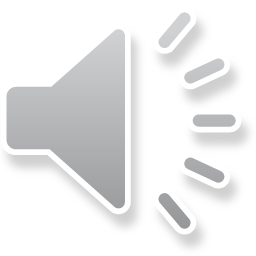 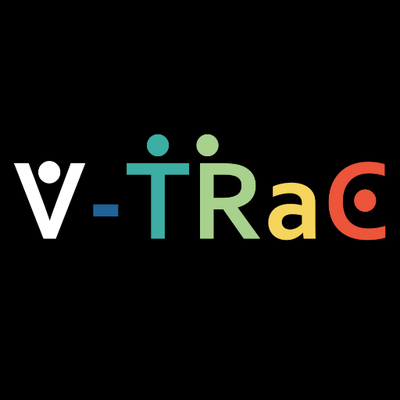 Module 1 : Comprendre le racisme
Le racisme et ses manifestations
Biens et services
Parmi les Canadiens rapportant des incidents de discrimination raciale
28% de ces évènements
ont eu lieu 
dans des magasins ou restaurants
12% lors d’interactions avec la police et le système judiciaire
19% lors de l’utilisation de transport en commun
16% lors de l’utilisation de services publics
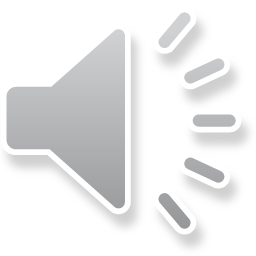 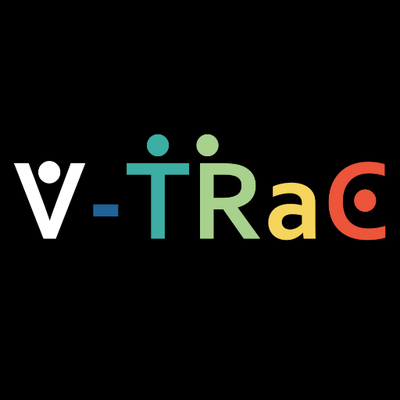 La commercialisation ciblée de produits pouvant nuire à la santé
Le traumatisme socialement infligé
Les soins médicaux inadéquats ou dégradants
Services de santé
Les substances toxiques et conditions de vie dangereuses
La dégradation des écosystèmes
La privation économique et sociale
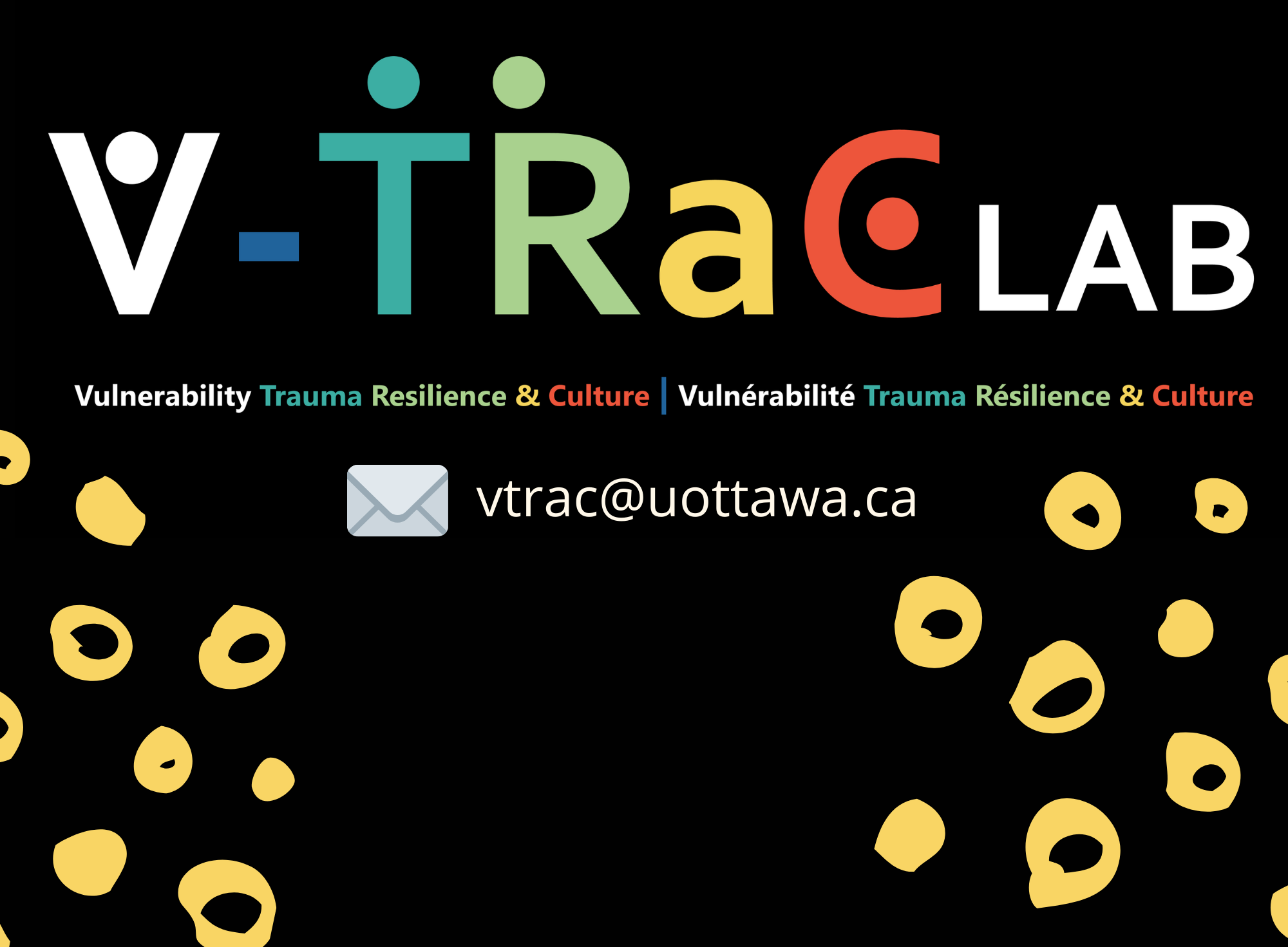